«ОБЩЕУЧЕБНЫЕ  УМЕНИЯ И  НАВЫКИ   -НЕОБХОДИМОЕ   УСЛОВИЕ  УСПЕШНОГО  ОБУЧЕНИЯ»
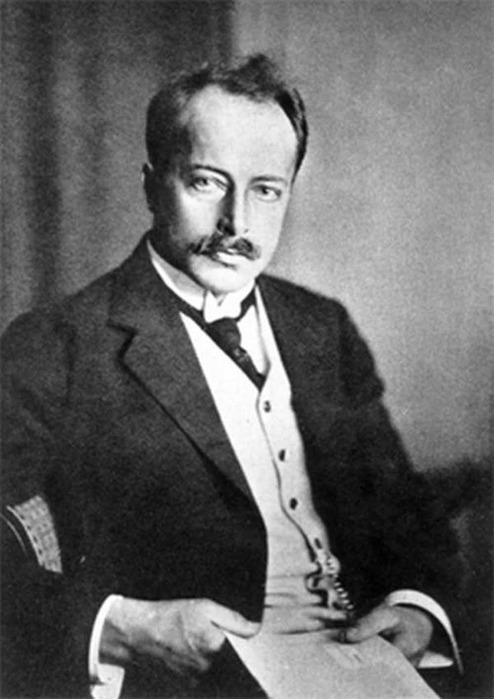 «ОБРАЗОВАНИЕ  ЕСТЬ  ТО, ЧТО  ОСТАЁТСЯ,  КОГДА ВСЁ  ВЫУЧЕННОЕ  УЖЕ  ЗАБЫТО»
Макс ЛАУЭ
ОБЩЕУЧЕБНЫЕ УМЕНИЯ И НАВЫКИ
Классификация общеобразовательных умений и навыков (по Н. А. Лошкарёвой)
У
Ч
Е
Б
Н
О
-
О
Р
Г
А
Н
И
З
А
Ц
И
О
Н
Н
Ы
Е
Организация рабочего места
Выполнение правил гигиены, учебного труда
Принятие учебной цели
Выбор способов деятельности
Работа консультантом
Планирование организации  рабочего труда
Сводная таблица конкретных ОУУН, которые должны владеть учащиеся школы
Классификация общеобразовательных умений и навыков (по Н. А. Лошкаревой)
У
Ч
Е
Б
Н
О
-
И
Н
Т
Е
Л
Л
Е
К
Т
У
А
Л
Ь
Н
Ы
Е
овладение приёмами умственной деятельности
сравнение
анализ
систематизация
обобщение
абстрагирование
моделирование, мысленный эксперимент
классификация
причинно – следственные связи
Учебно- информационные умения и навыки
Учебно- коммуникативные умения и навыки